Sweating the Small Stuff:
Michael Gunderson, Assistant Professor
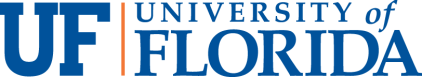 Getting the Agenda
Phone call search/department chair
You are likely to see some mix of:
Research/Teaching/Extension Seminar
Meetings with individual faculty or groups of faculty
Meetings with students
Meetings with stakeholders
Meetings with administrators
Breakfast, lunch, and dinner
Meetings with human resource representatives
Meetings with realtors
Seminars
Be brief

Research seminars
Current research
Something with results
Future applications 

Teaching seminars
Prepare something relatively simple and well-known
Engage the students in a dialogue

Be confident
Faculty Meetings
Prepare for the meetings
Department webpage
Google Scholar

Be determined to let them do most of the talking
Prepare questions about their research
Be ready to indicate how your areas of interest might fit
Meetings with Students
Graduate students are a good source
You are likely to be able to easily relate to them
Ask about why they chose that school
Questions about their frustrations 

Undergraduate students
Meetings with Stakeholders
Stakeholders outside the university
Learn about the state and its industries
Give some strategies for dealing with current issues

Stakeholders inside the university
Learn about other departments and their strengths
Prepare some options for cross-campus collaboration
Meeting with Administrators
Administrators are interested in your long-term success
What are your goals in five years? Post-tenure?
What are your passions?
What do you offer the college?

Challenge administrators 
What resources will they give you?
What support is there for Research? Teaching? Grant Writing?
What is the long-term strategy for the department?
Eating Meals
Relax
Change to comfortable clothes for dinner
Ask questions about the community and family life
Ask about hobbies and other interests

Let others order first
Other Meetings
Human Resources
Retirement
Health Insurance
Most information is on the internet

Realtors
Generally a less valuable use of time
Typically can house hunt once you decide on a job
Questions?